Careers in the Legal Sector
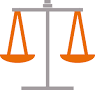 What is the Law? the system of rules which a particular country or community recognises as regulating the actions of its members and which it may enforce by the imposition of penalties.JOBS? Court Usher, Legal Executive, Barrister, Coroner, Court legal adviser, Court Administrative Assistant and many more……..
What jobs are in the Legal Sector?
You can research many jobs related to law on - The National Careers Service Website – simply type into google ‘next step job profiles’ and a list of job sectors will appear.
Research is useful as it allows you to know what jobs are available within a particular sector
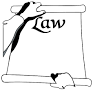 Solicitor - Solicitors advise clients about the law and act on their behalf in legal matters.
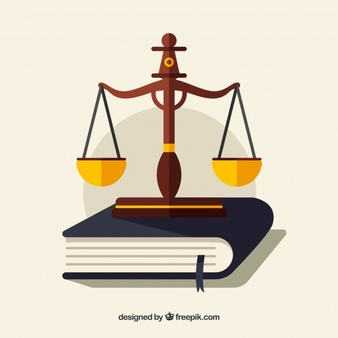 In this role you could be:

advising and representing clients in court
instructing barristers or advocates to act for clients
drafting confidential letters and contracts
researching legal records and case law
attending meetings and negotiations
managing finances and preparing papers for court
using plain English to explaining complex legal matters to clients
keeping up to date with changes in the law
SALARY - £25,000 TO £100,000 per year
Entry Requirements:
In order to qualify, you could:

do a law degree, then complete the postgraduate Legal Practice Course
do a non-law degree followed by the Common Professional Examination or Graduate Diploma in Law
To get into some universities you'll need to pass the Law National Aptitude Test (LNAT).

Entry requirements
You'll usually need:
5 GCSE’s Levels 4 to 9 (including Maths and English)

3 A levels or equivalent
OR a Solicitor Degree Apprenticeship
You could do a solicitor degree apprenticeship to qualify as a solicitor.

This route usually takes around 5 years and you'll need your employer's support to do it.

Entry requirements
To do this apprenticeship, you'll need:

5 GCSEs at grades 9 to 4 (A* to C) including English and maths
3 A levels at grade C or above
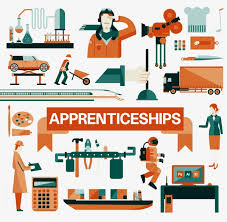 OR
You could start with a legal firm and do on-the-job training like the Chartered Institute of Legal Executives (CILEx) Level 6 Professional Diploma in Higher Law and Practice.

You would then complete a period of further training to qualify as a solicitor.
Location of Jobs?
London has the most jobs for solicitors in the whole of the country!
You will often find solicitors offices even in your local town centre.
I have found work experience opportunities for students through calling solicitors offices if you would like to see what it’s like working in this environment.
Legal Secretary - Legal secretaries provide administrative support for lawyers and legal executives.
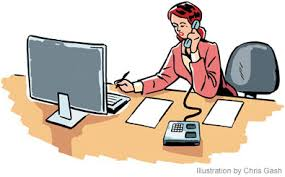 In this role you could be:

producing legal documents like wills and contracts
preparing court forms and statements
handling confidential information
working from solicitors' written notes and audio files (dictation)
dealing with clients
making appointments and managing diaries
accompanying solicitors to court or police stations
delivering and collecting documents
keeping records, filing and general administrative work
Salary - £18,000 to £45,000 per year
Skills needed to be a Legal Secretary
You'll need:

administration skills
excellent verbal communication skills
excellent written communication skills
to be thorough and pay attention to detail
the ability to work well with others
knowledge of English language
the ability to accept criticism and work well under pressure
the ability to use your initiative
being able to use a computer terminal or hand-held device may be beneficial for this job.
Entry requirements
You could take a course in audio transcription, legal word processing, or a qualification like a Level 3 Diploma for Legal Secretaries.

Entry requirements
You'll usually need:

4 or 5 GCSEs at grades 9 to 4 (A* to C) for a level 3 course
OR
You could get into this job through an intermediate and advanced apprenticeship in legal services or as a paralegal.

Entry requirements
You'll usually need:

some GCSEs, usually including English and maths, for an intermediate apprenticeship
5 GCSEs at grades 9 to 4 (A* to C), including English and maths, for an advanced apprenticeship
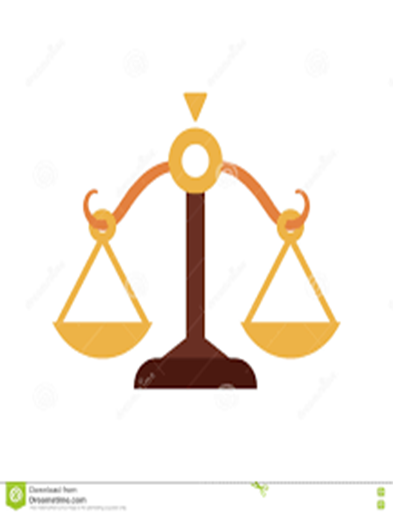 Barristers Clerk
In this role you could be:

preparing papers and taking books, documents and robes to and from court
messenger work (collecting and delivering documents by hand)
photocopying, filing and dealing with letters, emails and phone calls
handling accounts, invoices and petty cash
collecting fees
organising the law library
managing each barrister's daily diary and keeping their case information up-to-date
dealing with solicitors, clients and their barristers
reorganising barristers' schedules when necessary
£15,000 to £60,000 per year
Location of Jobs?
Most of the jobs are in London including Canary Wharf, Essex, Tower Hamlets, Farringdon, Richmond and Central London!
Entry Requirements:
Some employers may expect you to have a university degree. A course in law or a related subject can be useful but is not always essential.

Entry requirements
You'll usually need:
5 GCSEs from Levels 4 to 9 (including English and Maths)
2 to 3 A levels for a degree
OR
Many firms will look for A level or equivalent qualifications.

Doing a college course like a Level 3 Diploma in Providing Legal Services could help you to prepare for this job.

Entry requirements
You may need:

4 or 5 GCSEs at grades 9 to 4 (A* to C) for a level 3 course
OR
You could get into this job through an intermediate or advanced apprenticeship in legal services or business administration.

Entry requirements
You'll usually need:

some GCSEs, usually including English and maths, for an intermediate apprenticeship
5 GCSEs at grades 9 to 4 (A* to C), including English and maths, for an advanced apprenticeship
www.icould.com
Videos related to different professions – Trainee Solicitor Story
https://icould.com/stories/michael-k/

HEARING A STORY OF SOMEONE IN A JOB CAN BE VERY USEFUL AS THEY DESCRIBE THEIR EXPERIENCE!!
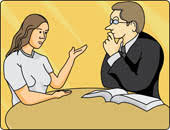